TOPIC 3 
EFFECTIVE 
FINANCIAL MANAGEMENT
Learning Objectives
To understand the following key terms (AO1):
Cash Flow
Financial Management
De-Stocking
Trade Credit
To apply how businesses can improve cash flow. (AO2)
To evaluate how a business manages cash flow. (AO3)
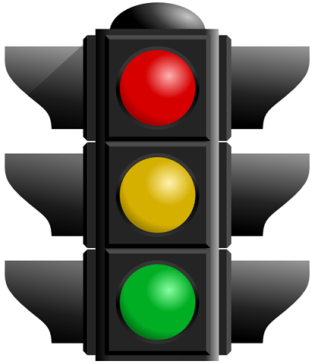 What are we learning today? By the end of the lesson you should be able...
What are payments in and out of a business?
5 payments a business would make ?  CASH OUTFLOWS 

2 sources of income for a business  ? CASH INFLOWS
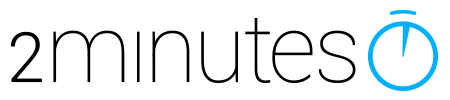 Starter Activity
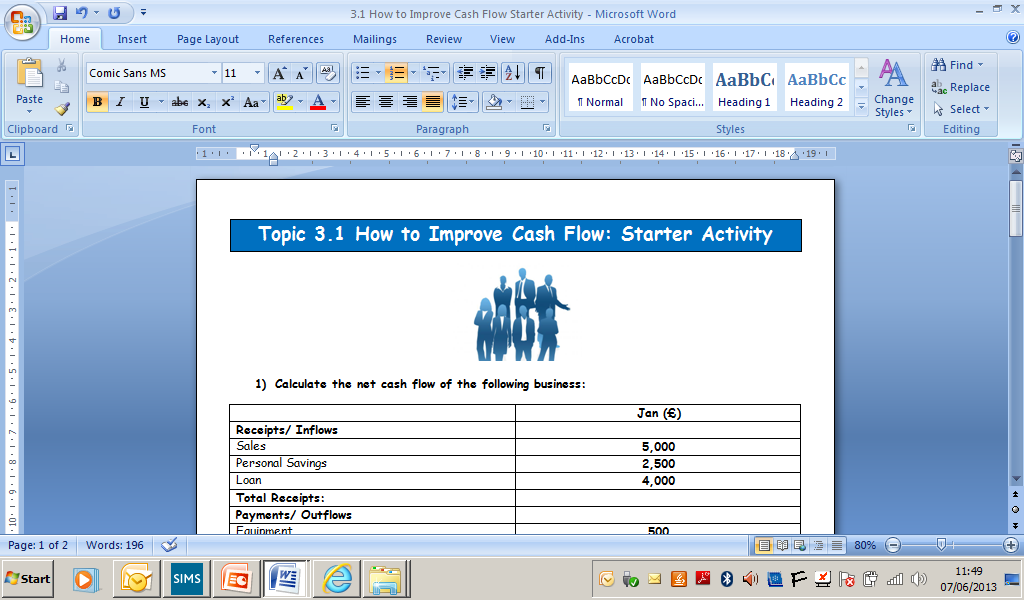 Cash Flow
Cash Flow: The flow of cash into and out of a business.
Cash Flow Forecast: A prediction of how cash will flow through a business in a period of time in the future.
‘In the red’: means you are in DEFICIT – a negative cash flow
Improving Cash Flow
Topic 3.1: How to Improve Cash Flow
Cash Flow forecasting
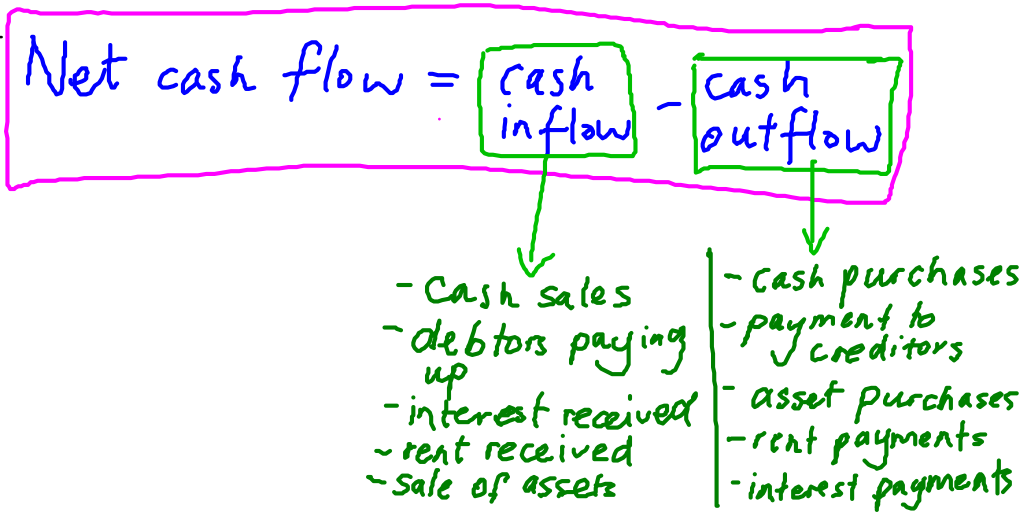 Financial Management
Financial Management: Deliberately changing monetary variables like cash flows to achieve financial objectives such as improved cash flows.
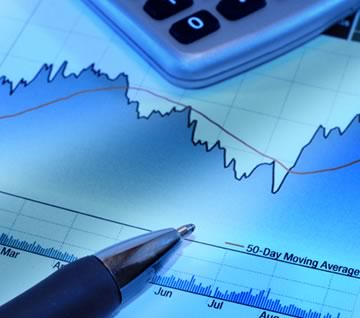 Why do you feel that financial management is important?
Activity
Complete the worksheet identifying where there is a problem with a companies cash flow.
Page 2 of the sheet you need to read page 67 & 68 to find out how a business can improve it’s cashflow
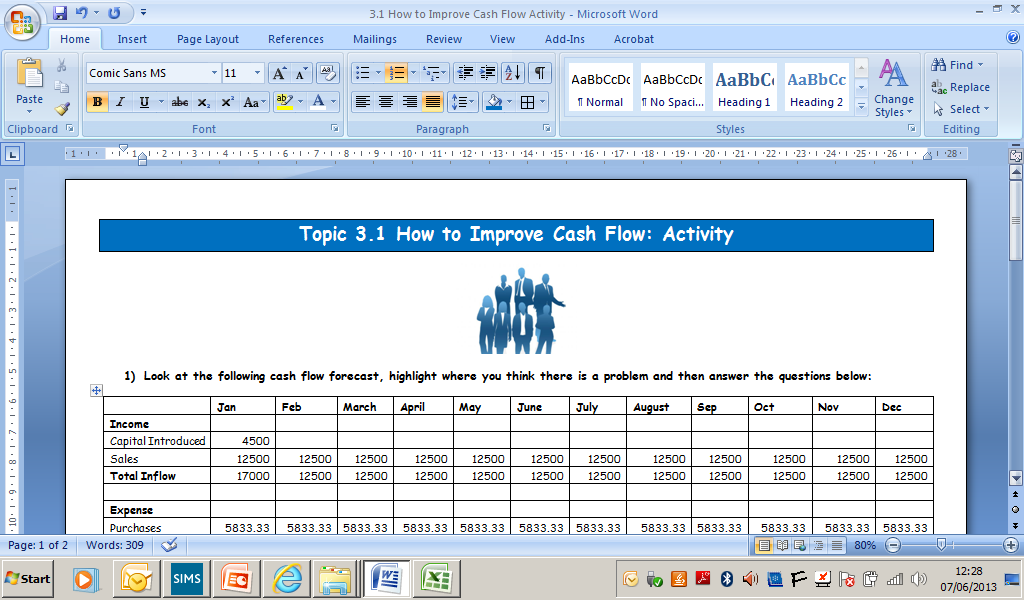 Assessment
1) Answer TEST YOURSELF on page 68  		ALL
2) Answer OVER TO YOU on page 69  Q1,2,3	ALL
						  Q1,2,3,4	SOME
						  Q1,2,3,4,5	FEW
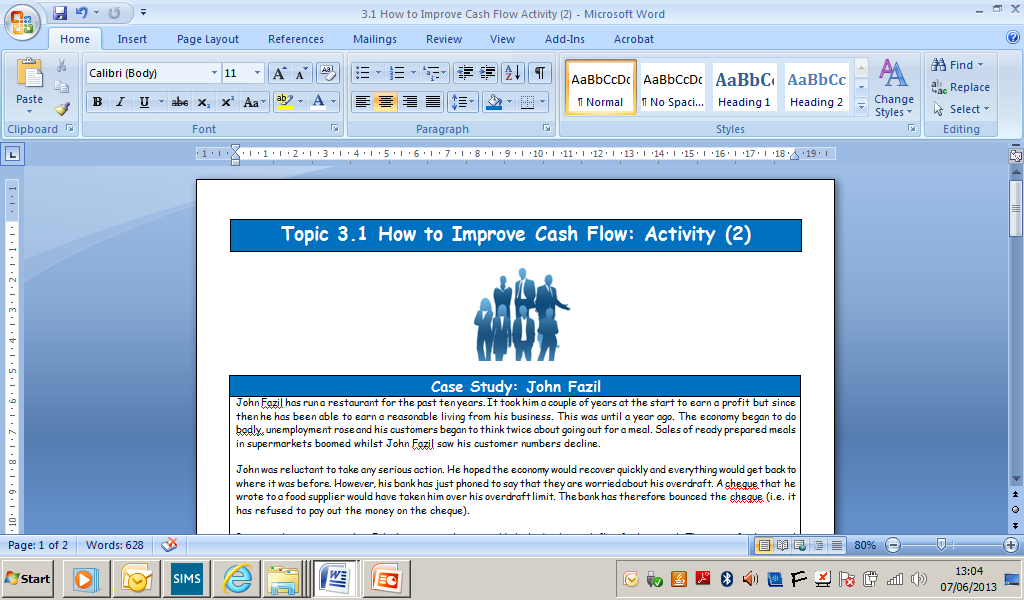 Plenary
As a class we are going to complete the following activity.
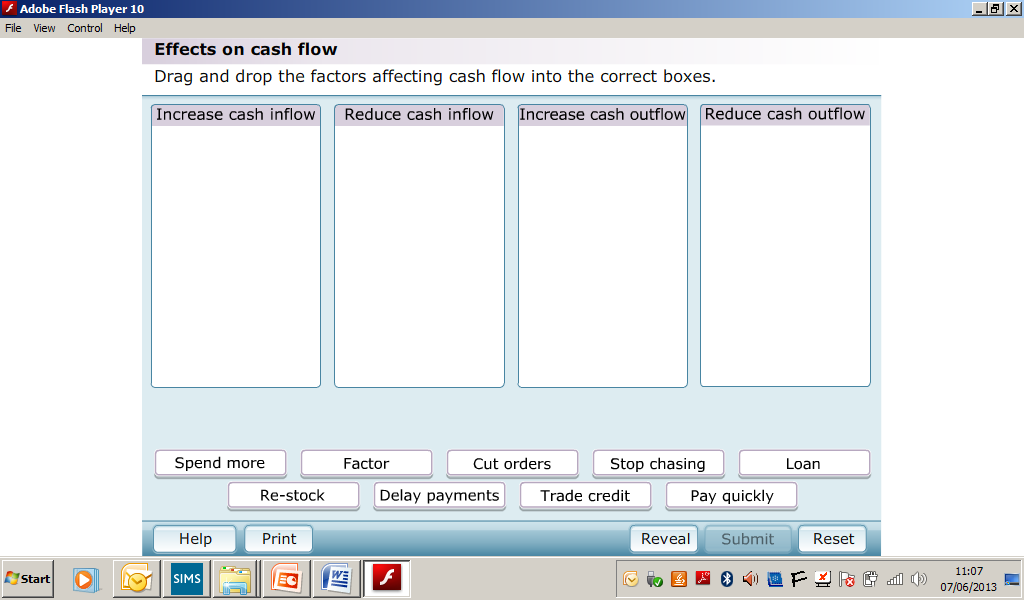